Farmers’ Training  Workshop  on production of bio-fertilisers & Bio-pesticides by ‘experts of Thanal’ at Wakro Organic Tea gardens, Lohit Arunachal PradeshApr 25-26, 2014 organized by APNE Library, Wakro
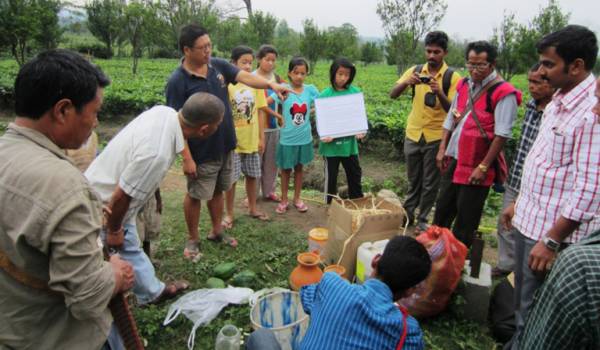